Guide to Optagelse.dk- https://www.optagelse.dk/
21. februar 2023
1
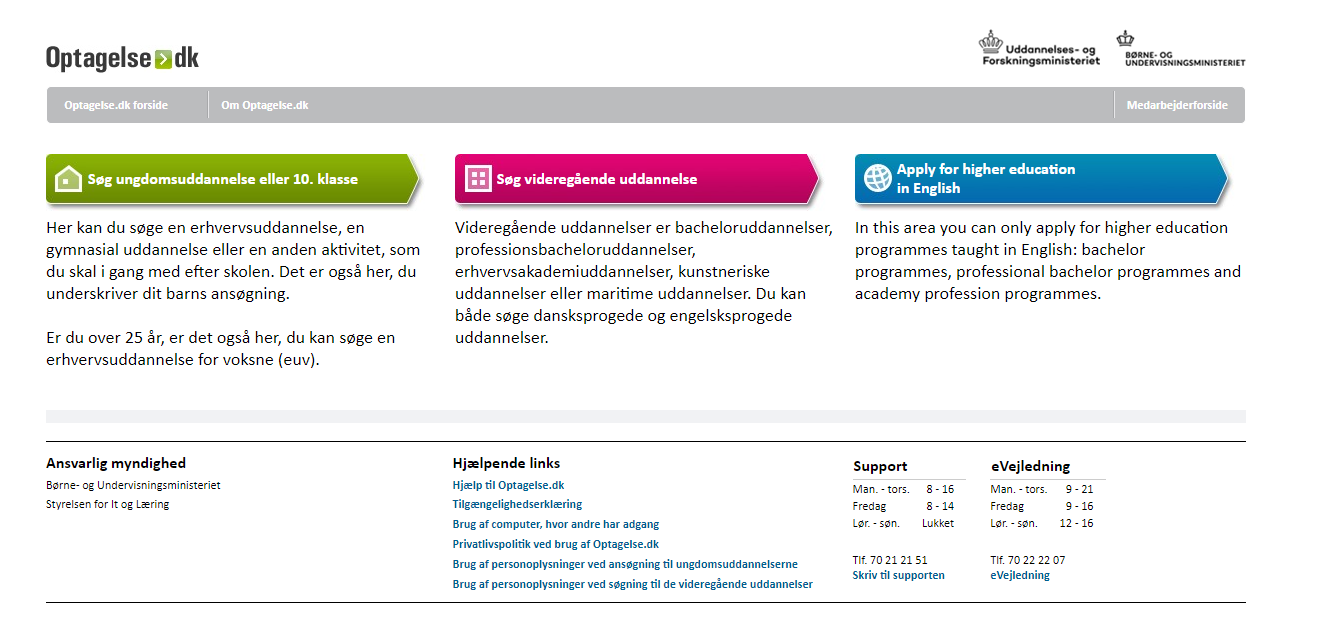 Click here to apply to the Pre-IB. Please remember also to
   apply via our own online application form on our
   website. 

   If applying to the IB Diploma Programme, you only need  
   to apply via optagelse.dk if you are also applying to a
   Danish educational programme (stx, hhx etc.).
2
21. februar 2023
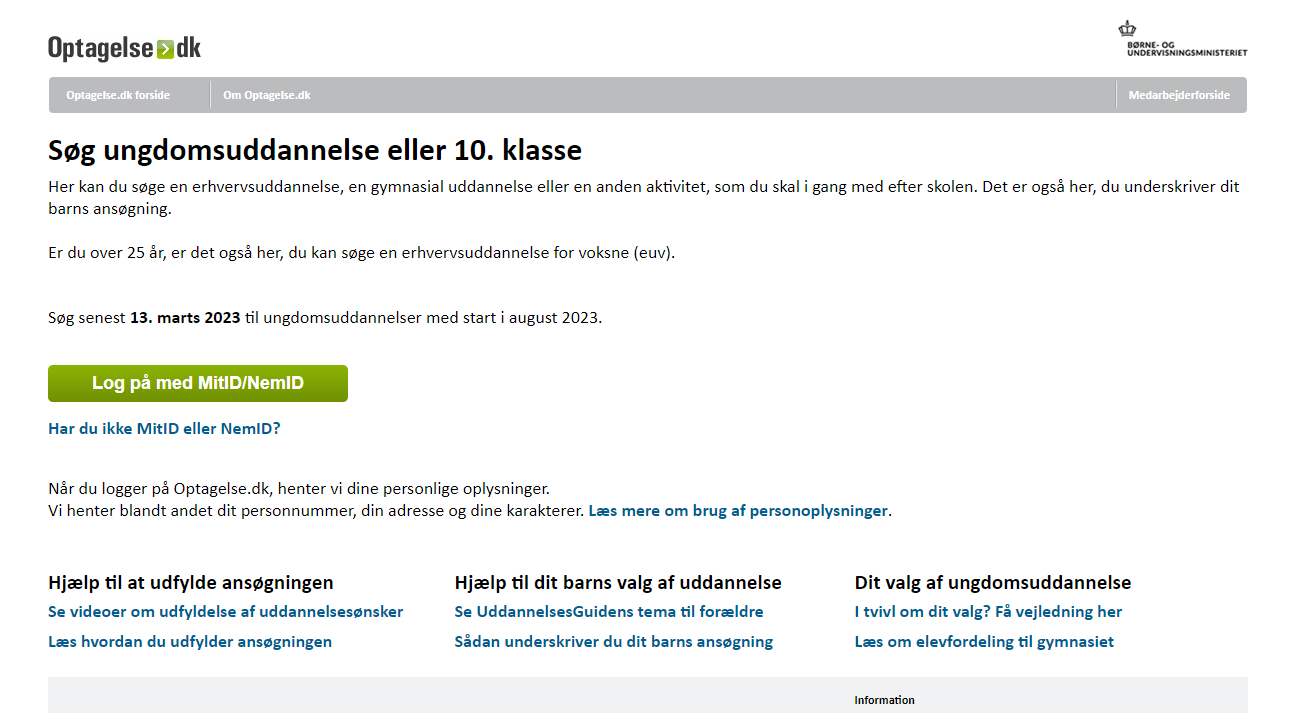 Click here to log-in if you do
   not have MitID or NemID.

   Click on the green box if you
   have MitID/NemID.
3
21. februar 2023
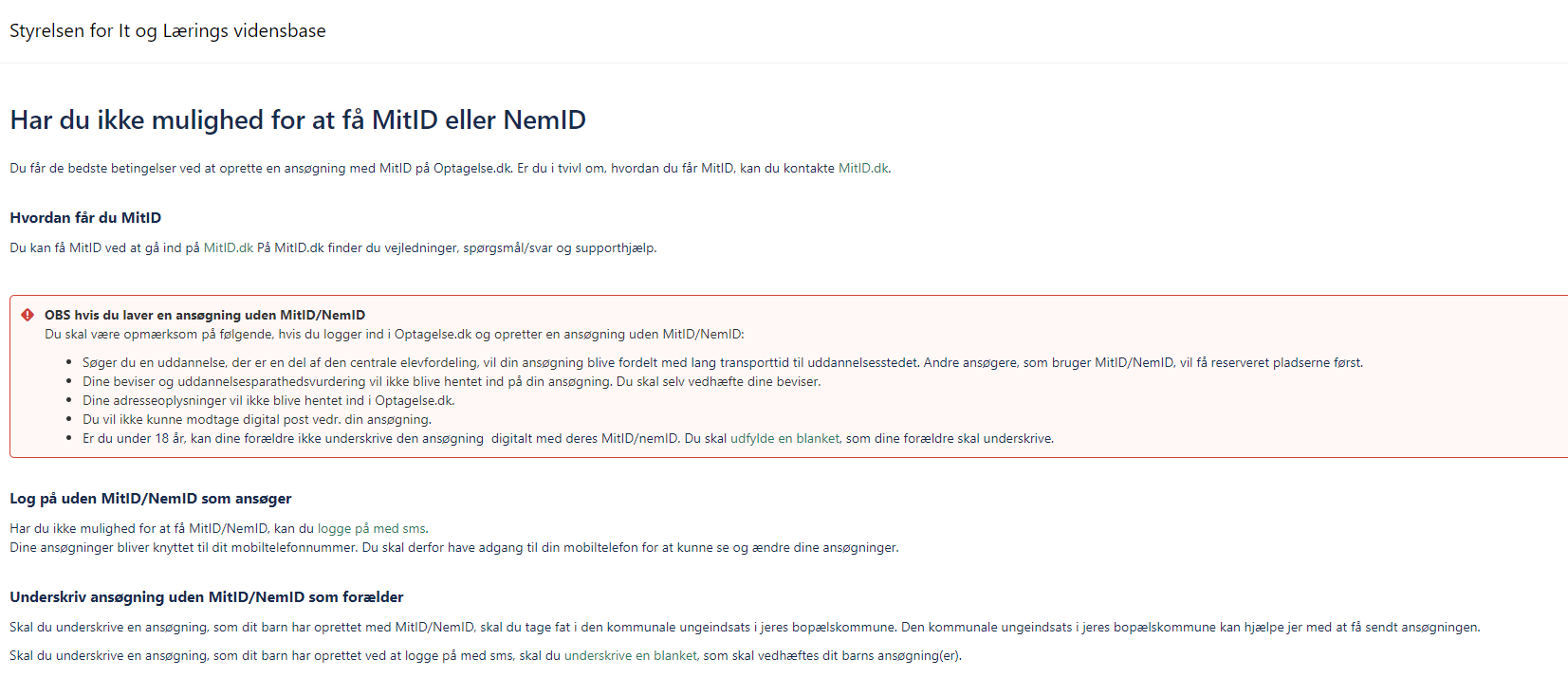 Click here to log-in if you do
   not have MitID or NemID.
Click here to get access to the parent consent form 
   which you must upload if you do not have MitID/NemID.
4
21. februar 2023
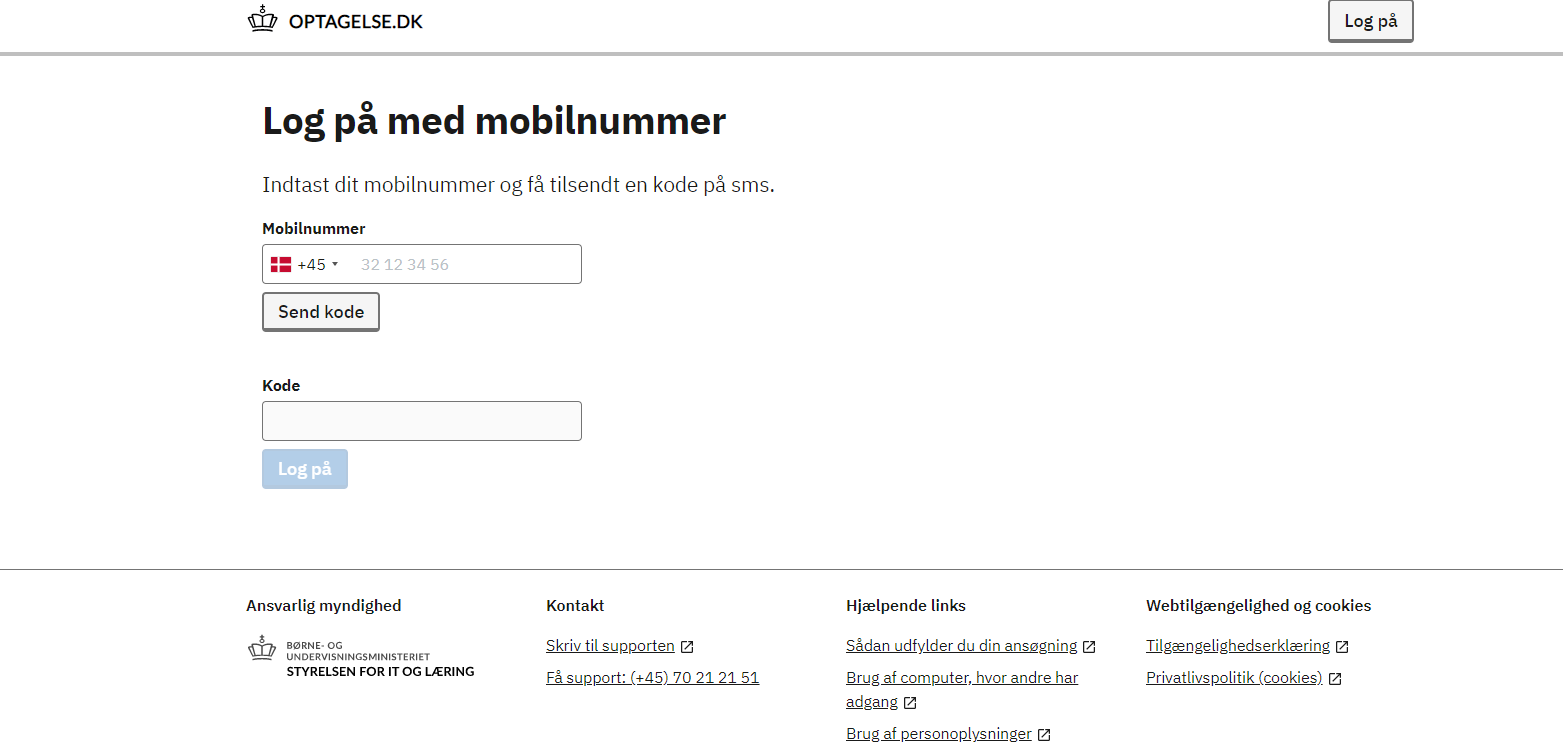 Enter your phone number
  here.
Your application will be linked to your
   phone number. If you log out, you can 
   get access to your application again by
   requesting a new code with your phone
   number.
Enter the code that you have
   received via sms and click on
   ”Log på”.
5
21. februar 2023
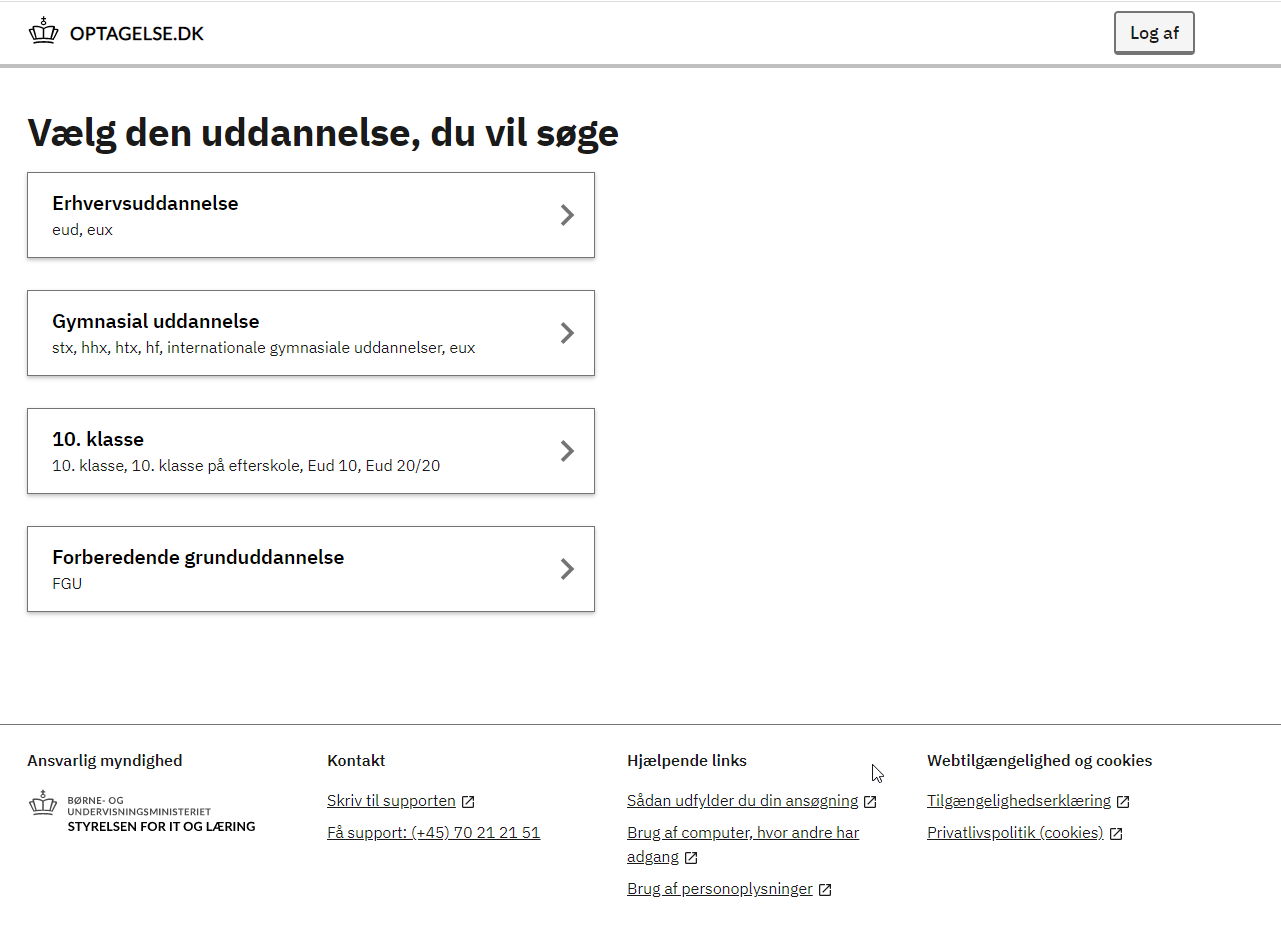 Click here for Pre-IB or IB
6
21. februar 2023
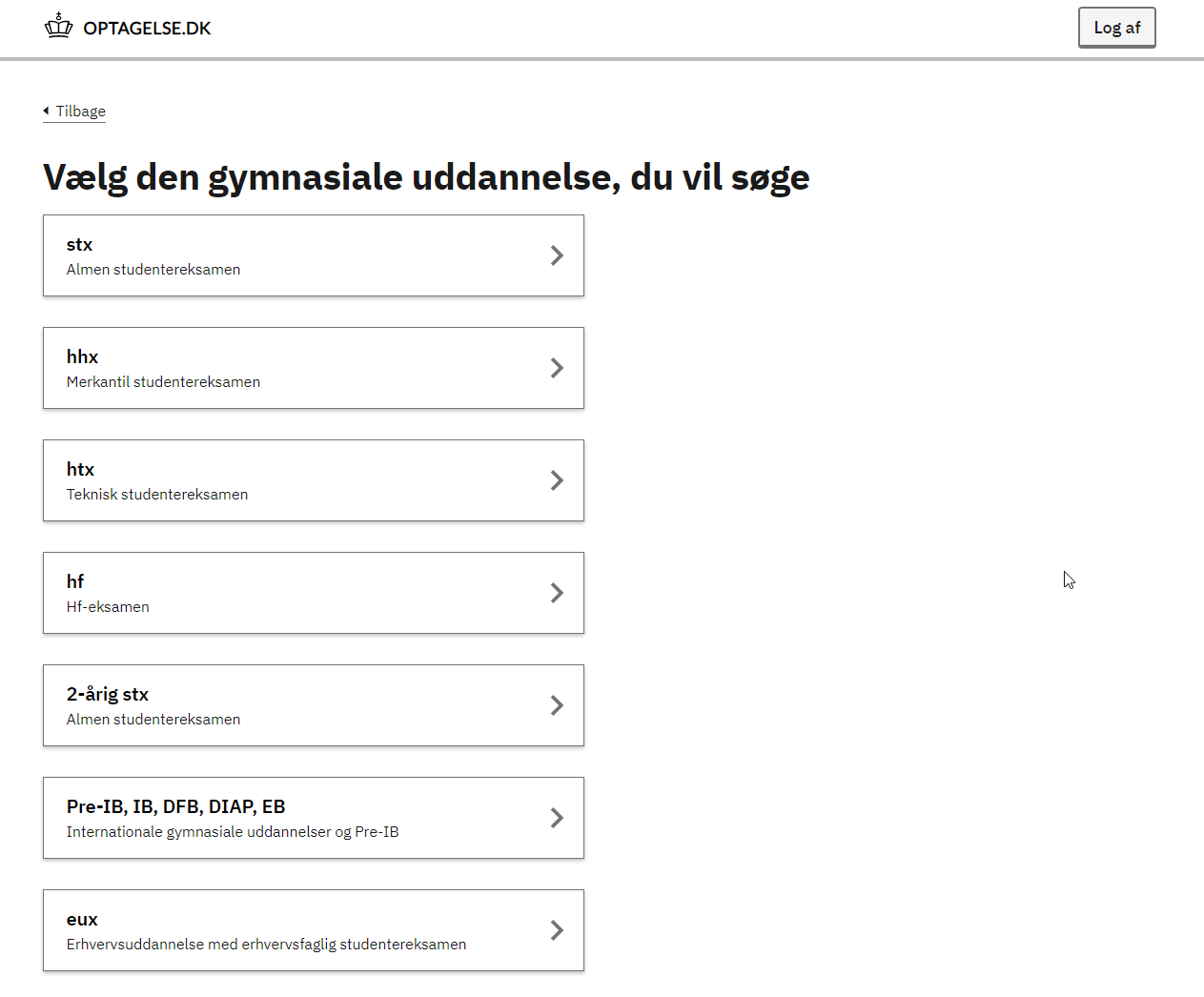 Click here for Pre-IB or IB
7
21. februar 2023
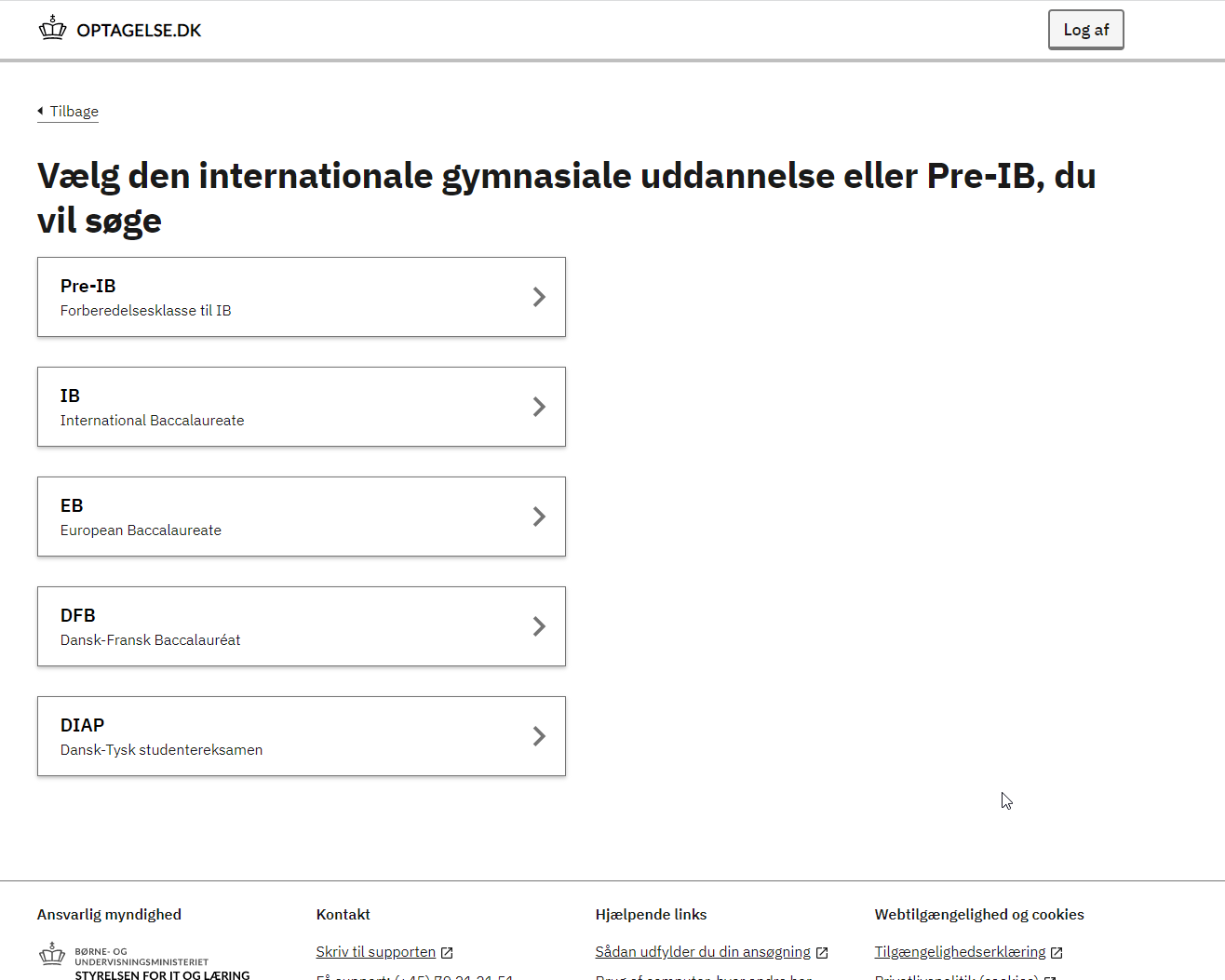 Click here to apply to Pre-IB. Please remember also to
   apply via our own online application form on our
   website. 

   If applying to the IB Diploma Programme, you only need 
   to apply via optagelse.dk if you are also applying to a
   Danish educational programme (stx, hhx etc.).
8
21. februar 2023
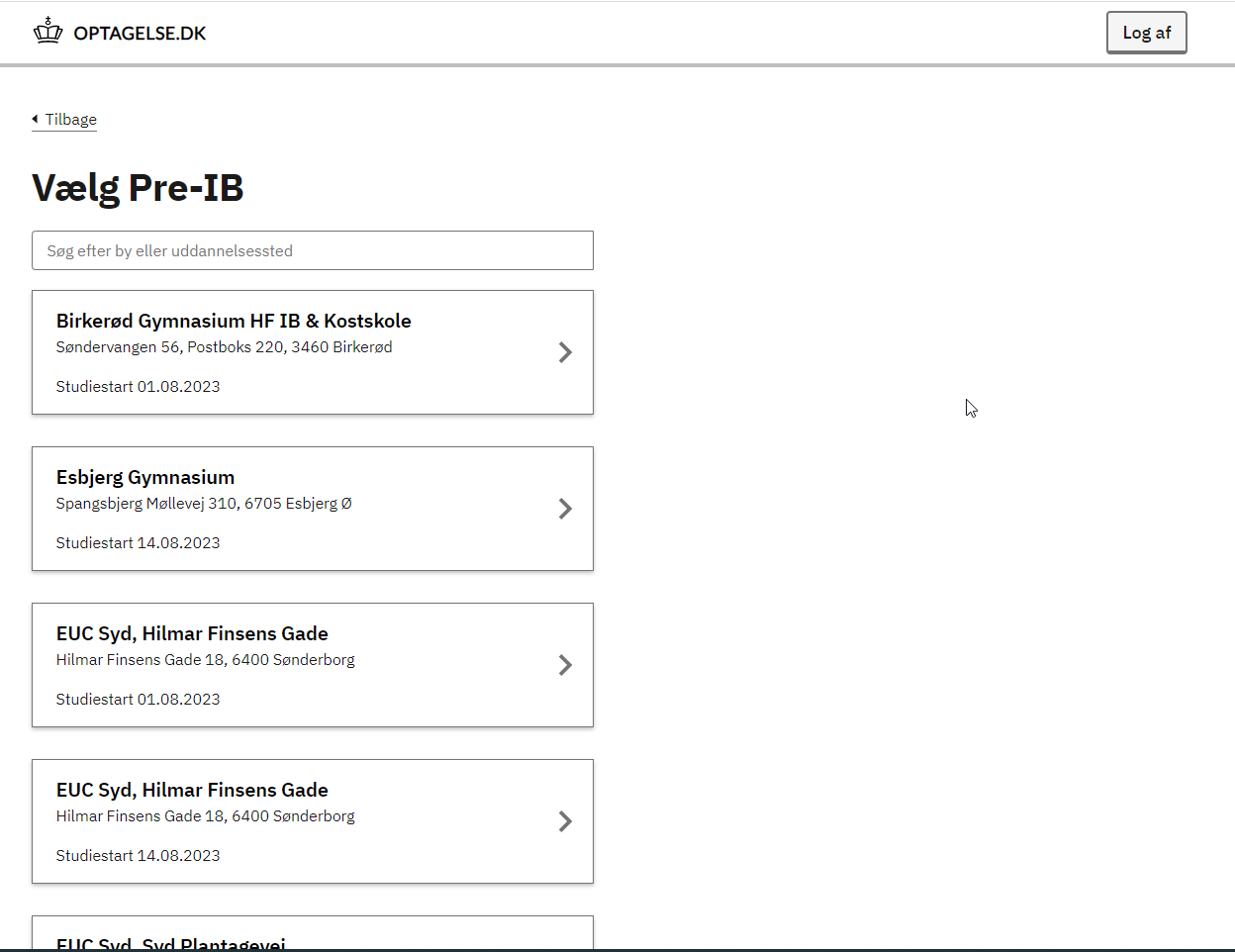 Click on the school which 
   you wish to apply to as 
   your first priority
9
21. februar 2023
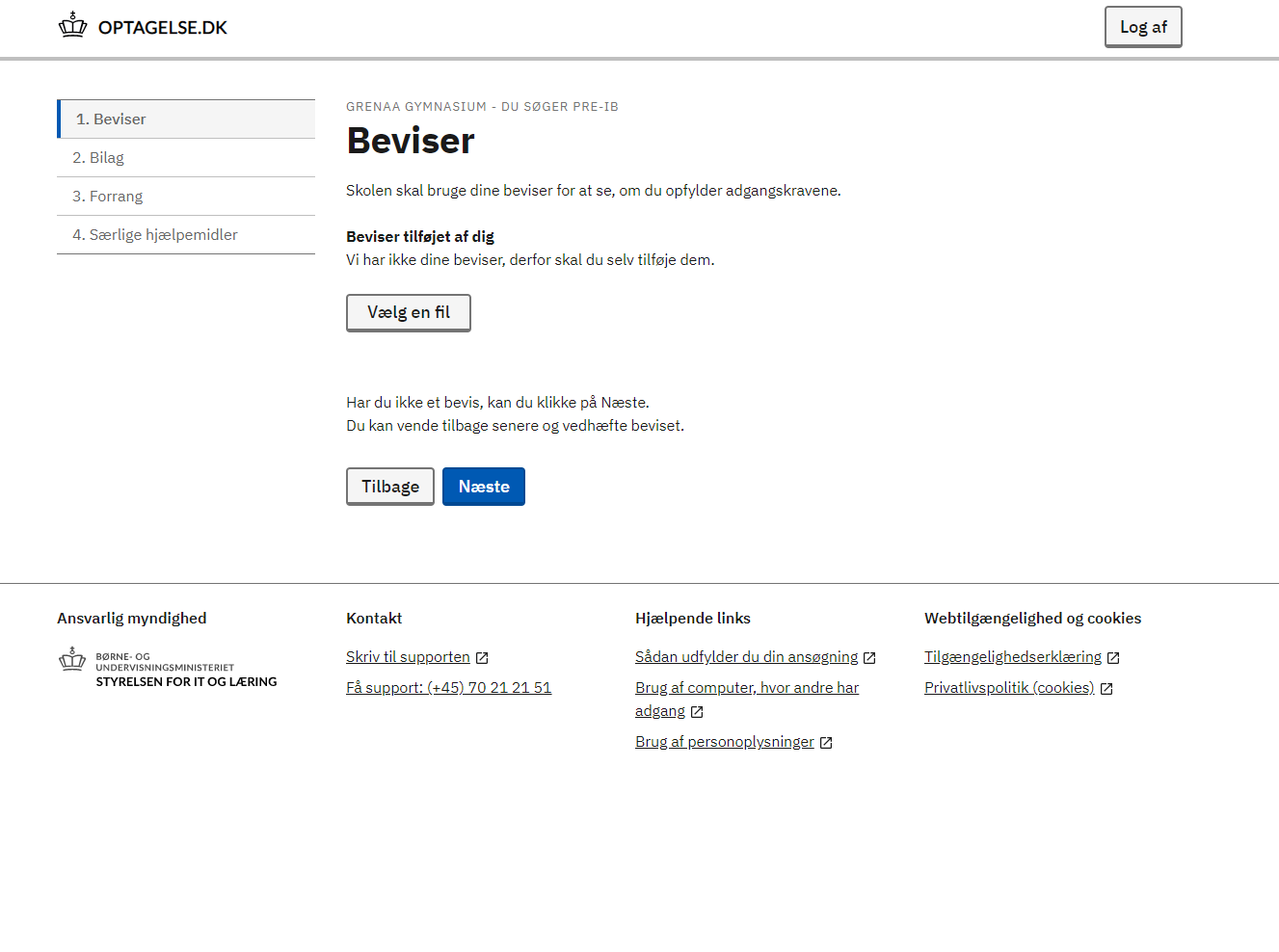 Click here to upload your
   latest report card.
Then click ”Næste” (”Next”), also on
   the following pages.
10
21. februar 2023
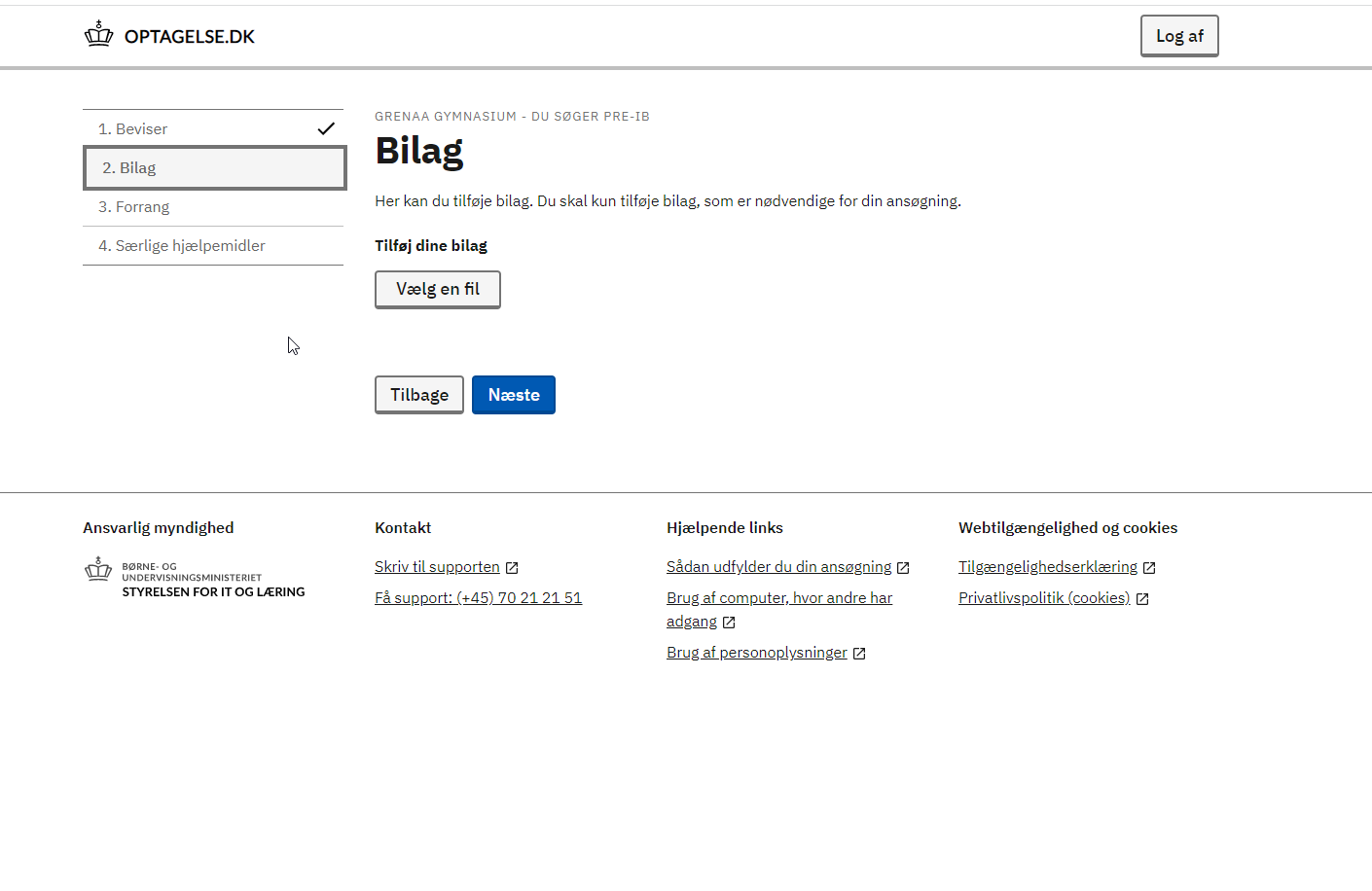 Click here to upload
   additional documents, e.g.
   a letter of recommendation 
   or studieportefølje if also
   applying for stx, htx etc. 

   NB! You must also upload a
   signed parent consent
   form if you are logging in with 
   a sms code, see slide 4.
11
21. februar 2023
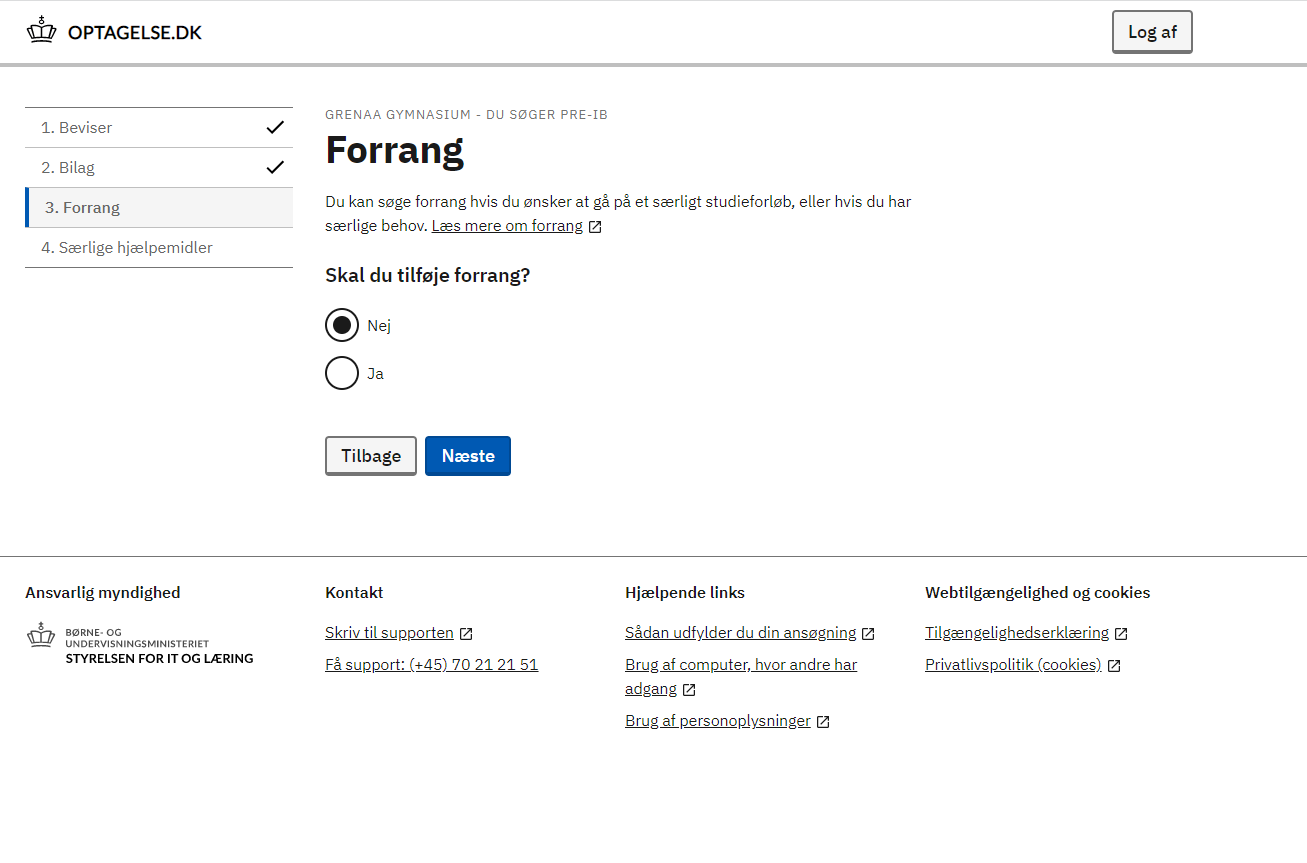 Click ”Ja” (”Yes”) here if also
   applying to the boarding school.
12
21. februar 2023
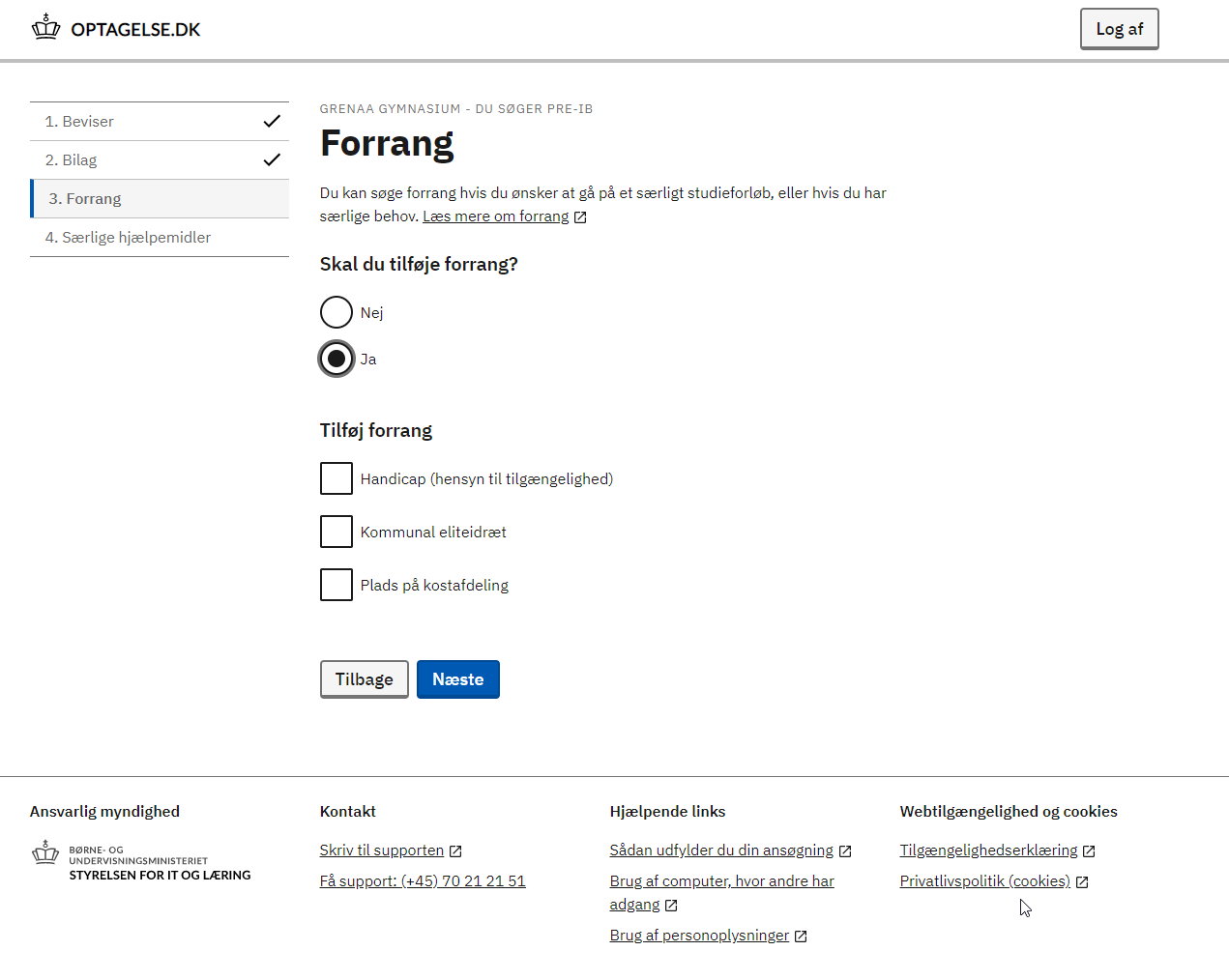 Click here if also applying to the boarding school.
13
21. februar 2023
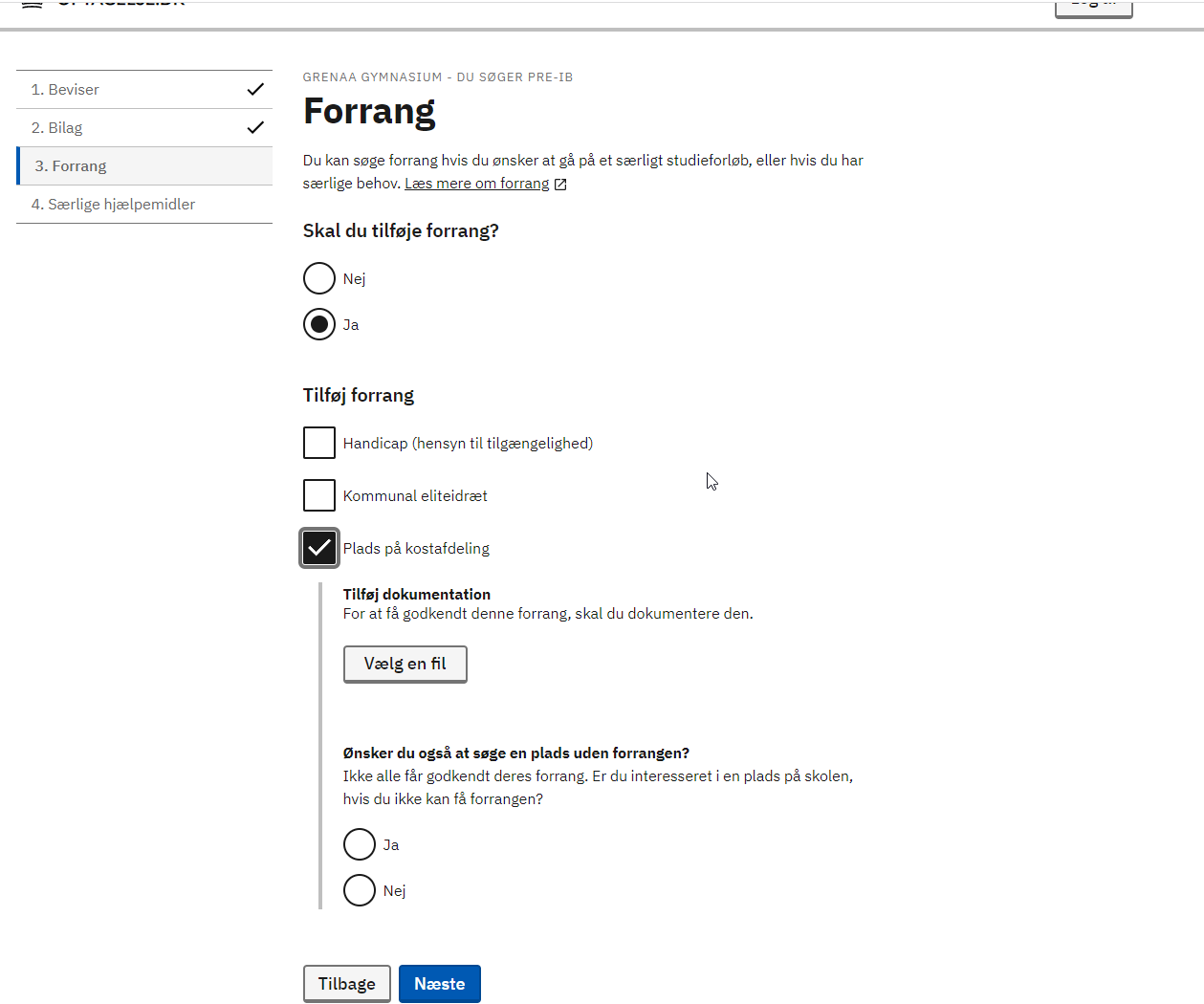 Upload proof of applying for
   boarding or acceptance at
   boarding.
14
21. februar 2023
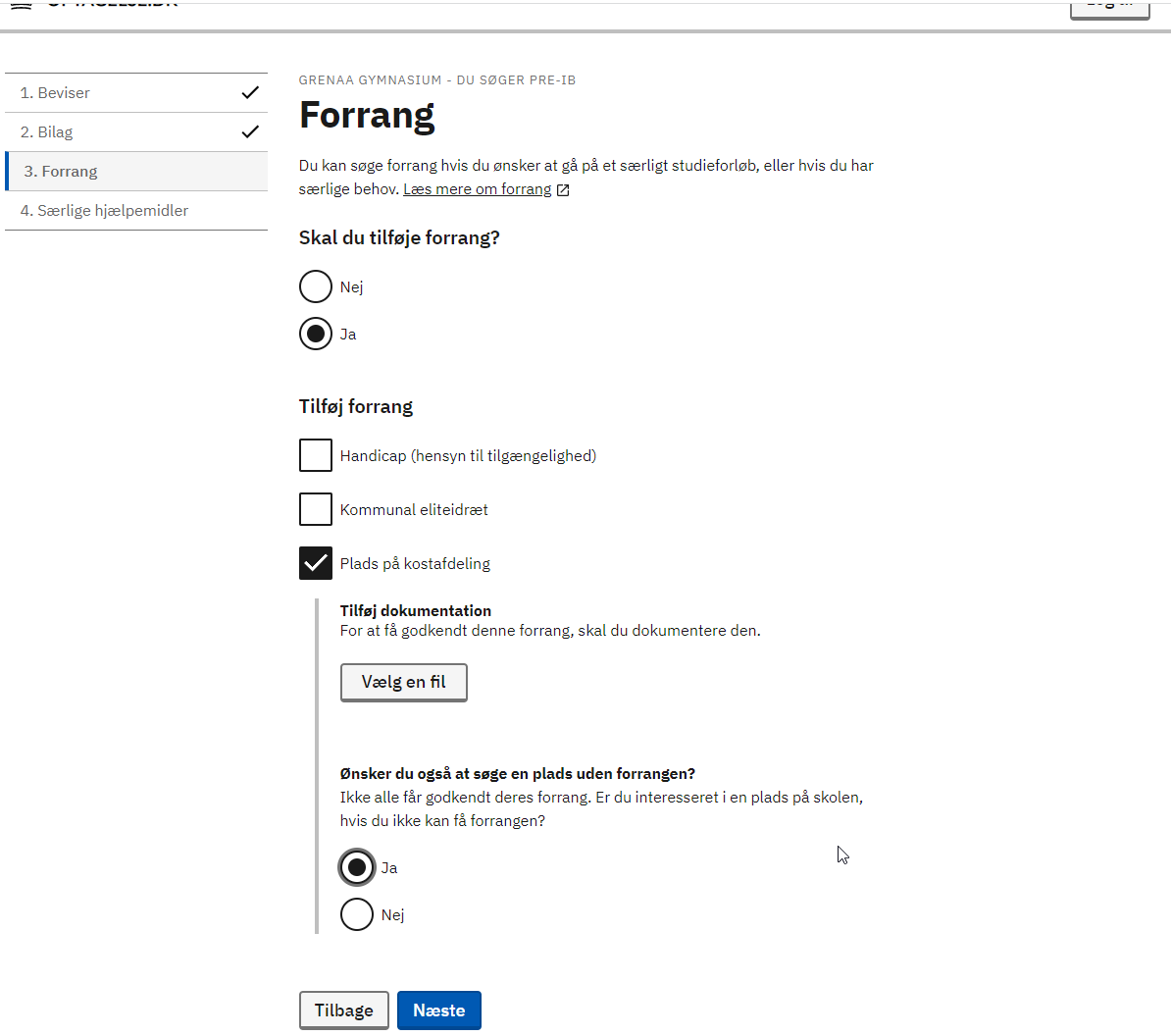 Click ”Ja” (”Yes”) here if you
   wish a place at the day school
   even though you do not get
   accepted into the boarding
   school.
15
21. februar 2023
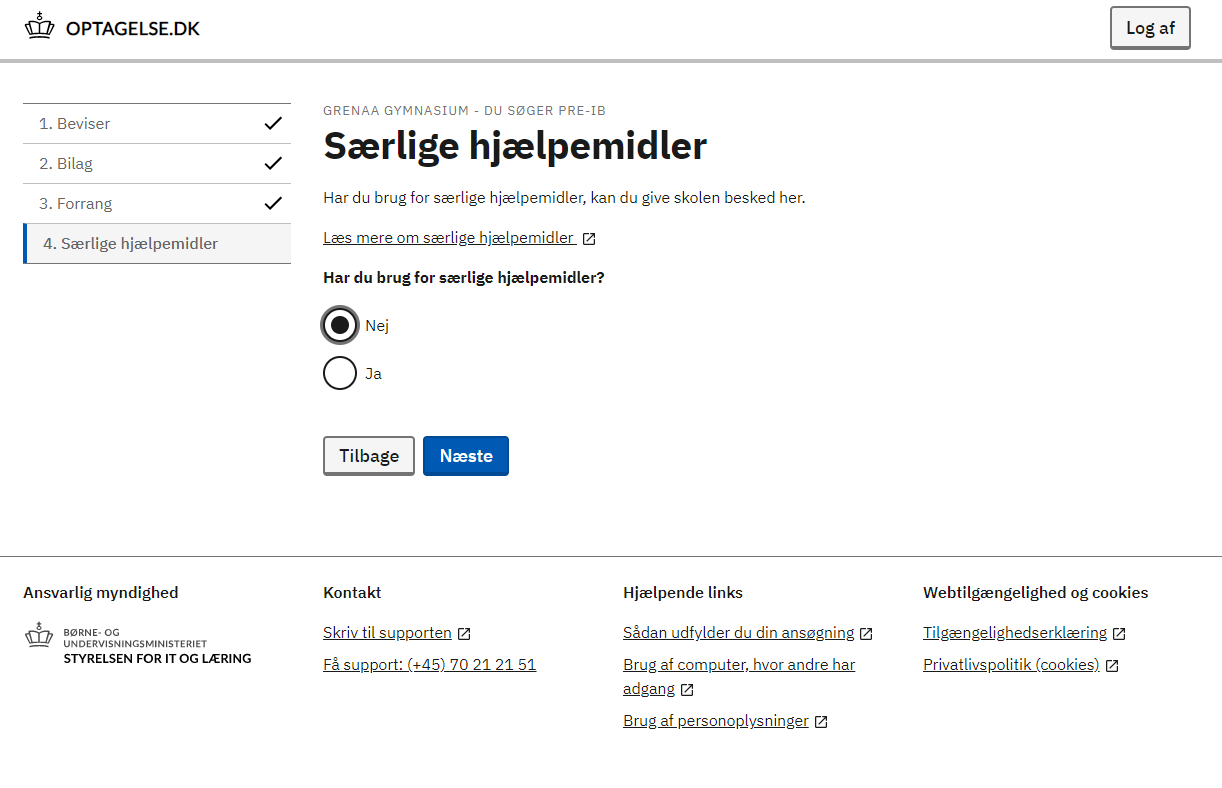 Click ”Ja” (”Yes”) here if you
   have special needs.
16
21. februar 2023
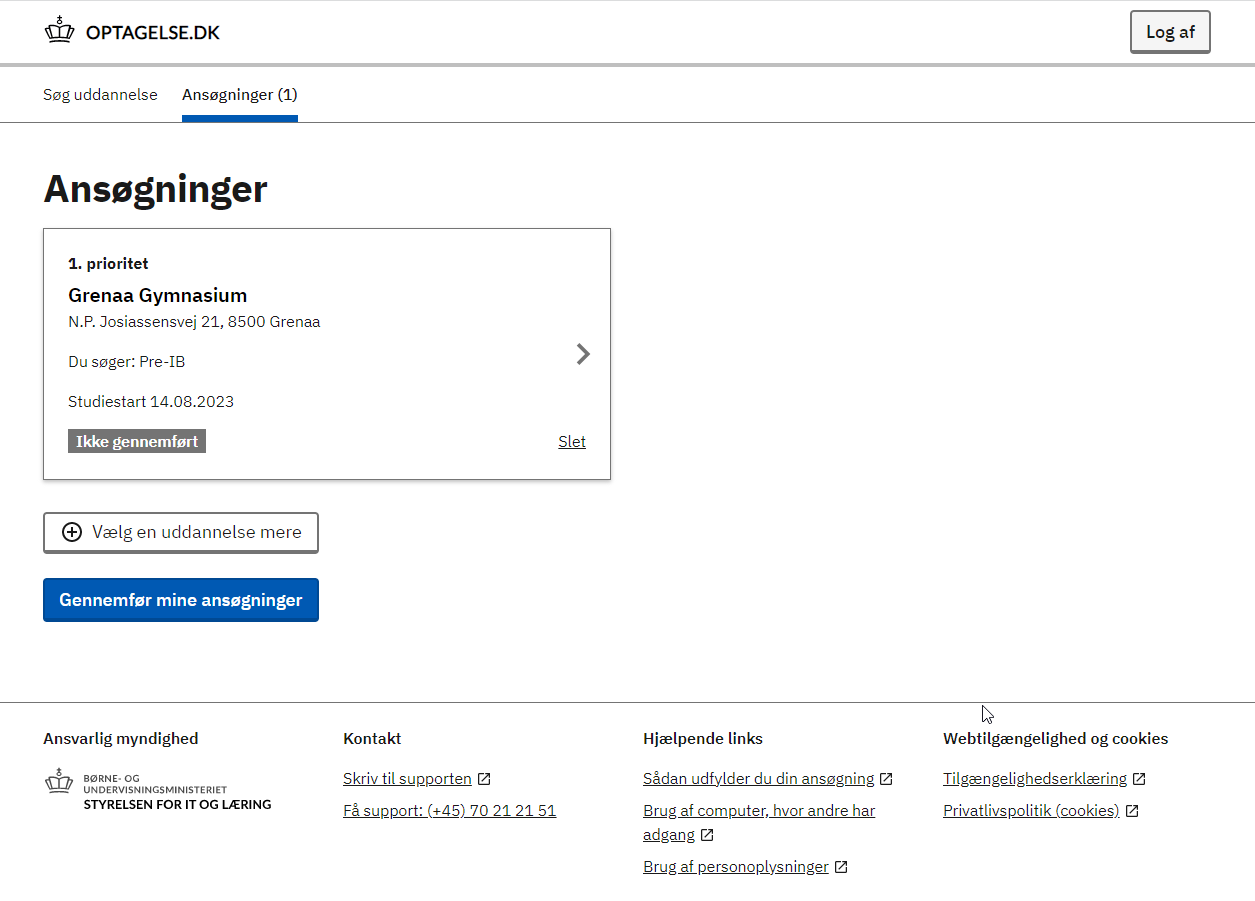 Click here to enter personal
   data (name etc.).
17
21. februar 2023
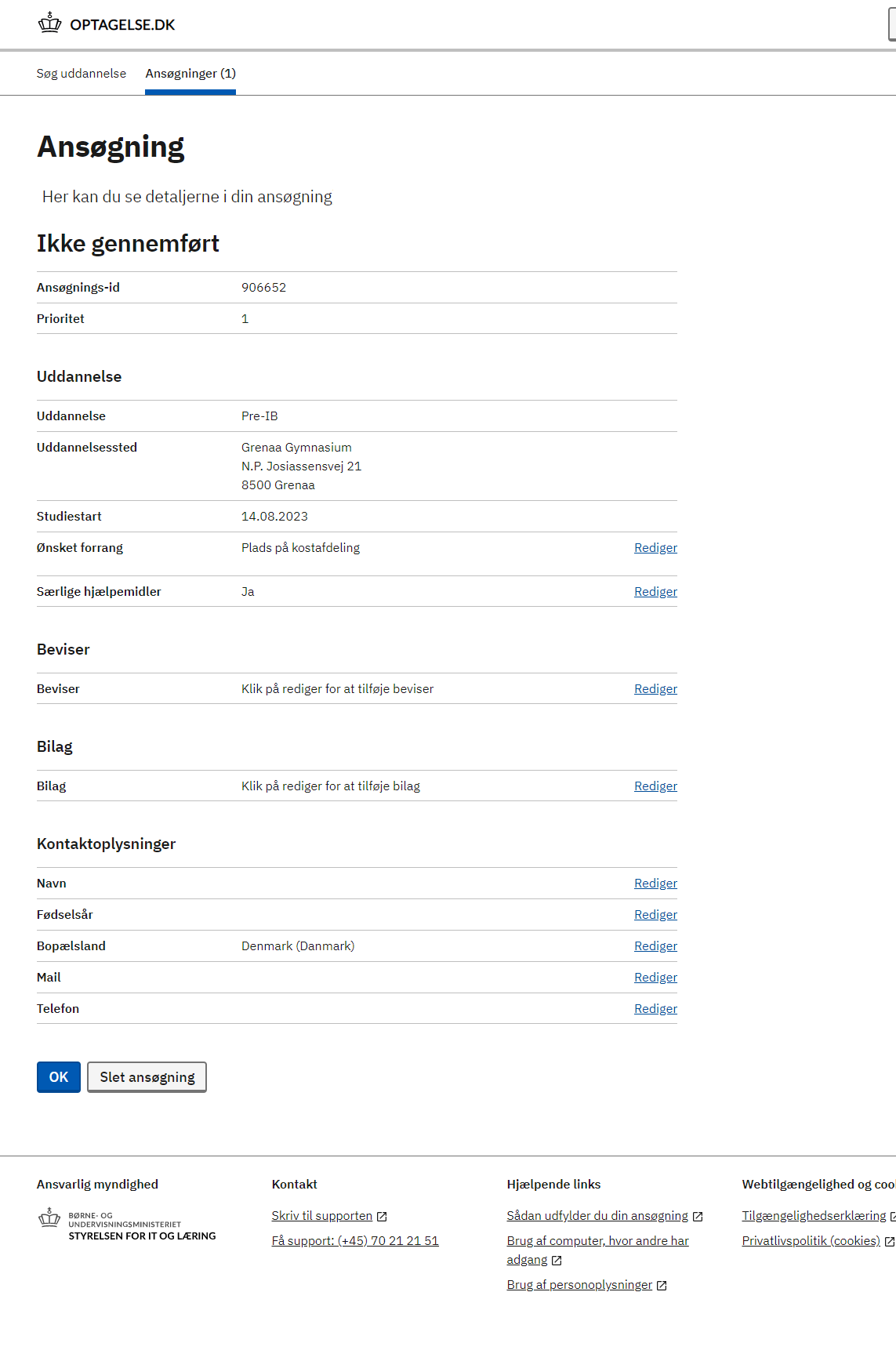 Click on ”Rediger” (”Edit”) here to enter
   personal data (name etc.):
   - ”Navn” = Name
   - ”Fødselsår” = Birth date
   - ”Bopælsland” = Country of residence
   - ”Mail” = e-mail address
   - ”Telefon” = Telephone number
18
21. februar 2023
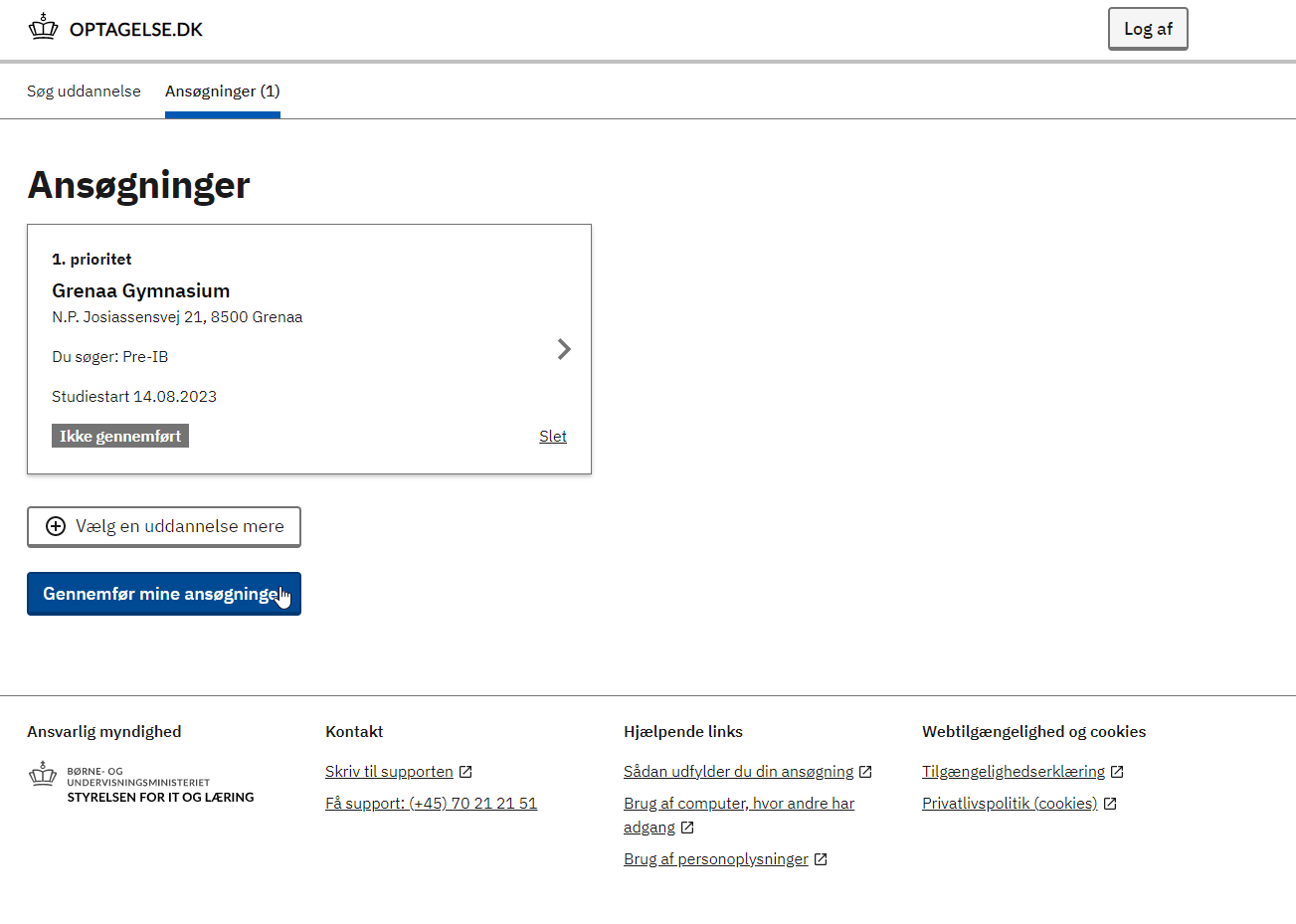 Click here to enter 2nd and
   3rd priority schools
19
21. februar 2023
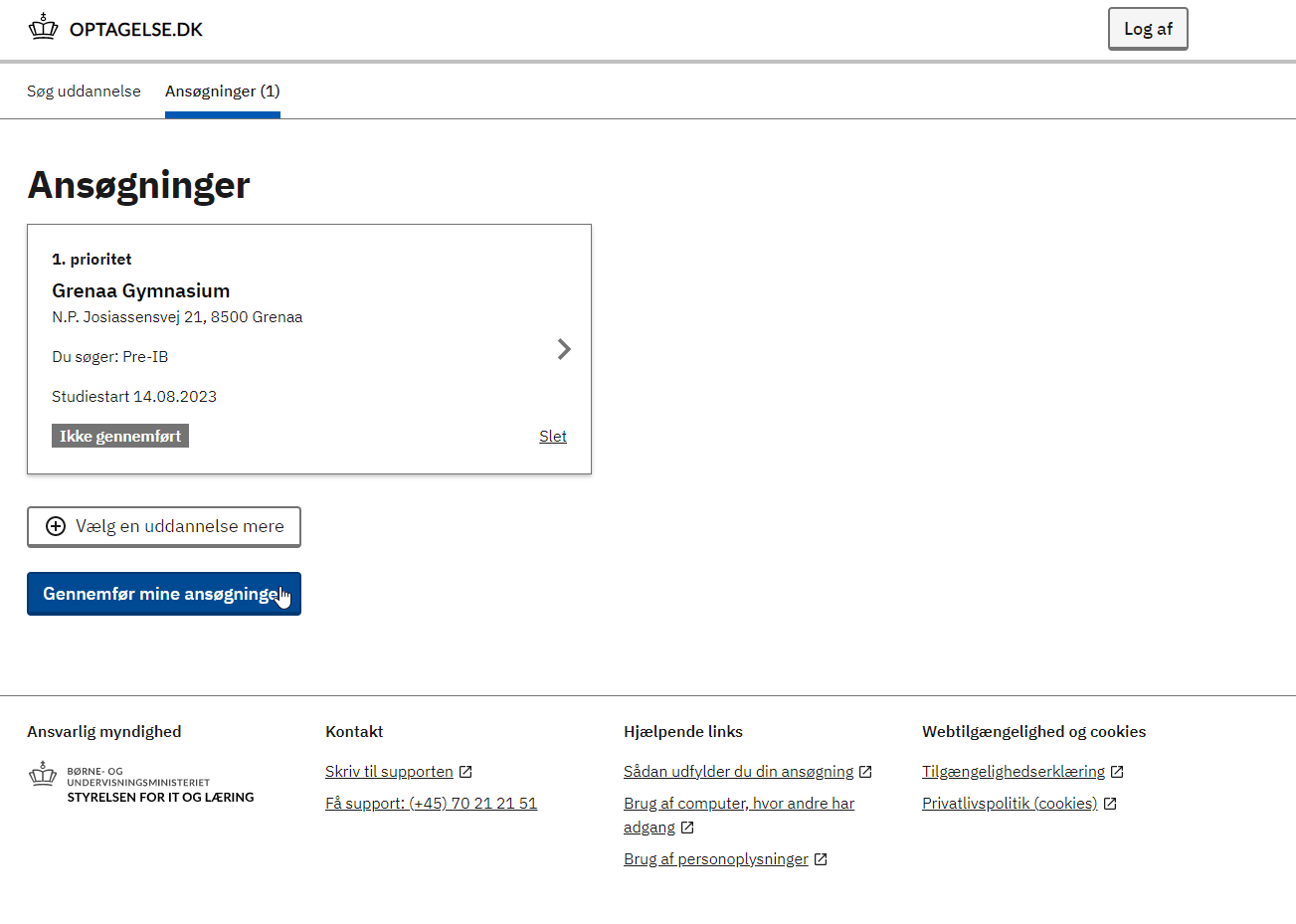 Click here to submit your
   application when you have
   finished it.
20
21. februar 2023